DeAnna M. RoweCostume Design and Technologywww.gypsydreamstudios.com
A Comedy of ErrorsTennessee Shakespeare CompanyDirector: Tony SimotesScenic Design: Brian RuggaberLighting Design: Anthony PellecchiaSound Design     Jo SandburgPhoto credit: Joey Miller
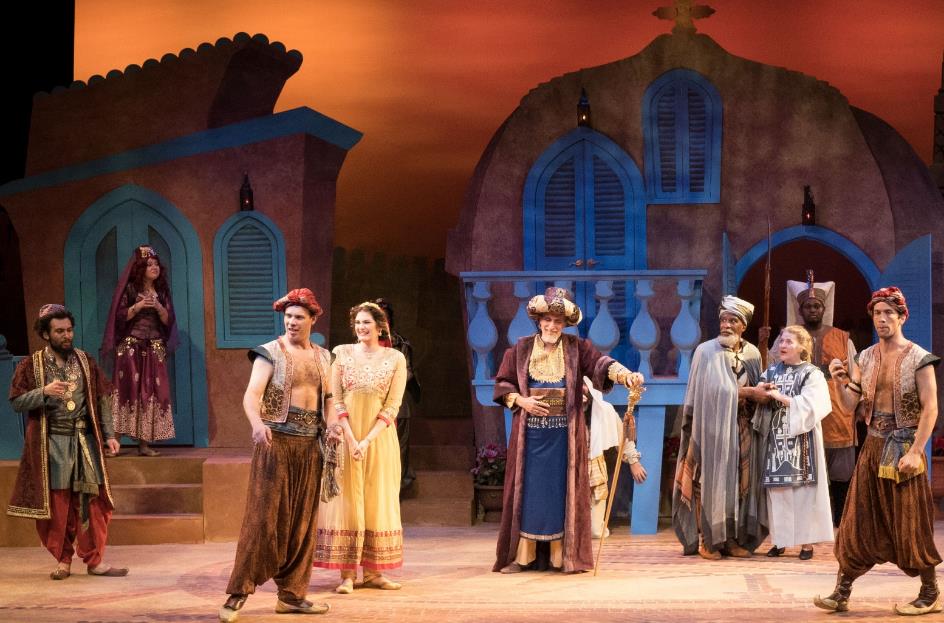 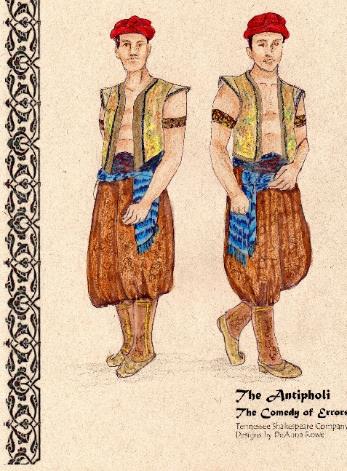 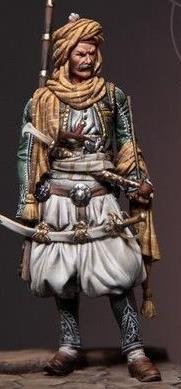 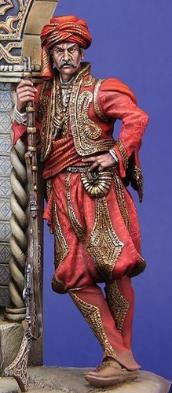 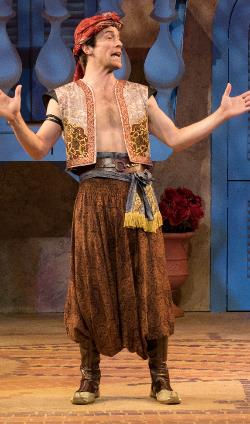 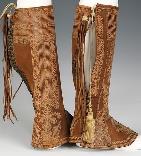 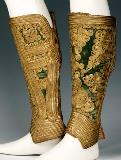 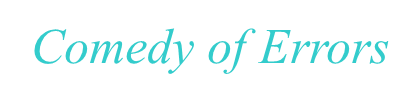 [Speaker Notes: Not sure about the headwear for these guys. The hats on the top right might read a little too silly and be un-practically large.  Maybe smaller turbans or fez?
 I like the ornate gaiters (fake boots) and the puffy pants with layers on top.  Maybe ornate tunics that are belted with a sash or more plain tunics with a short ornate vest over top.  I don’t mind the idea that they are not exactly identical but in the same color with similar enough details to get confused.]
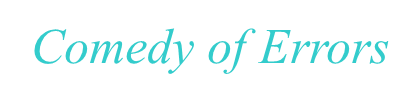 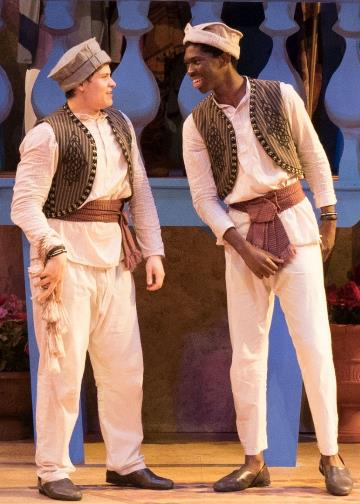 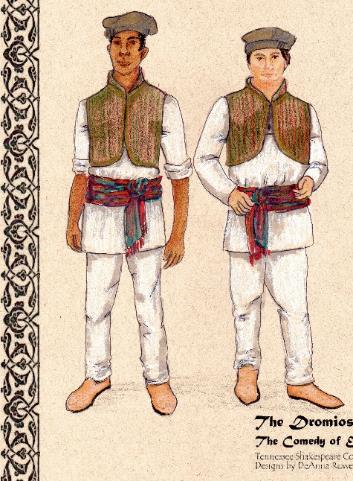 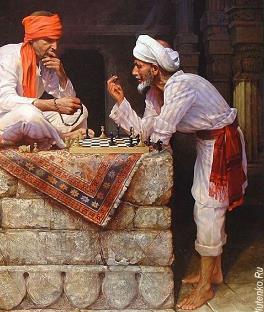 Goodnight Desdemona, Good Morning Juliet   Ohio UniversityMy designs. Costumes patterned and constructed by my MFA  Costume Technology students
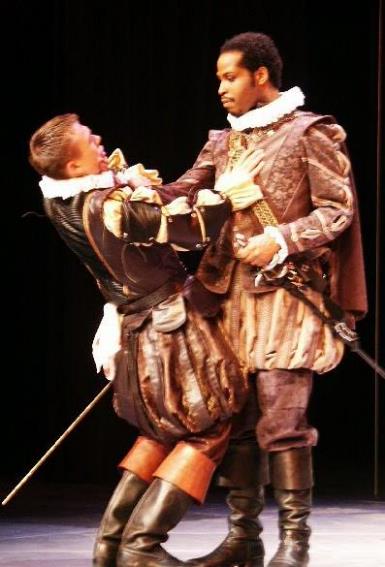 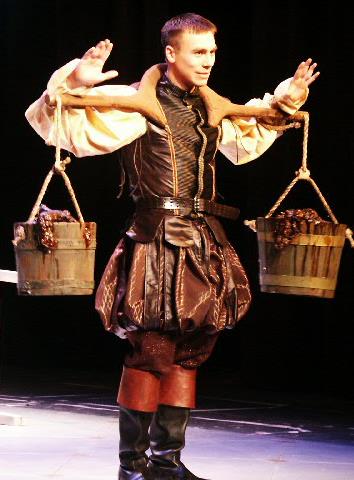 [Speaker Notes: Goodnight Desdemona, Good Morning Juliet
Iago’s sleeves were detachable.
As the head of the Costume Technology program I enjoyed getting to design this show.]
Juliet’s gown was draped by one of my MFA Costume Technology students.  Romeo’s leather doublet was draped by an overhire draper.
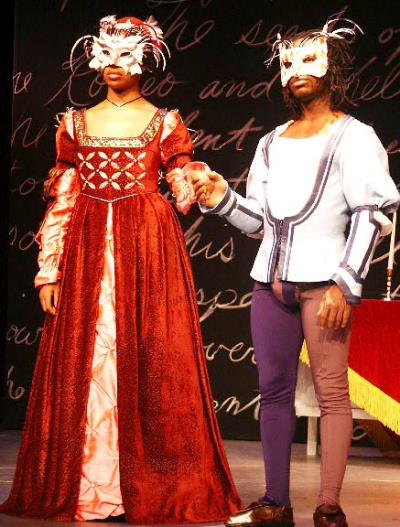 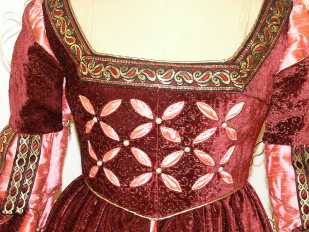 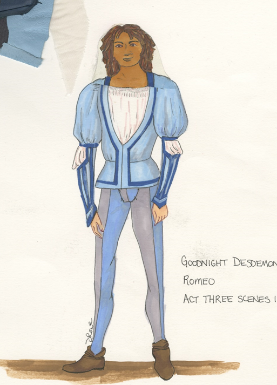 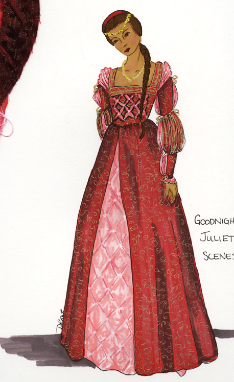 [Speaker Notes: Juliet’s gown was a draping project for one of my MFA Costume Technology students.  Romeo’s leather doublet was draped by an overhire draper.  The masks were created in a weekend workshop on Wonderflex.]
Tights and shoesWe made several pairs of tights for this show. I developed the pattern and it has since been an important offering for private commissions. The shoes were the project of an MFA student.
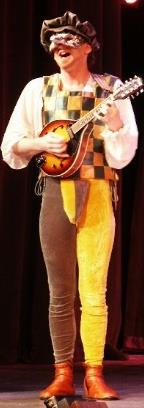 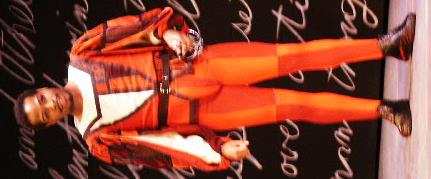 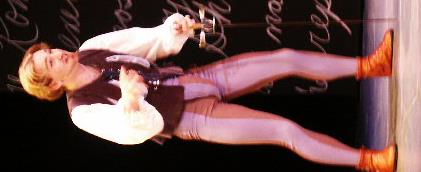 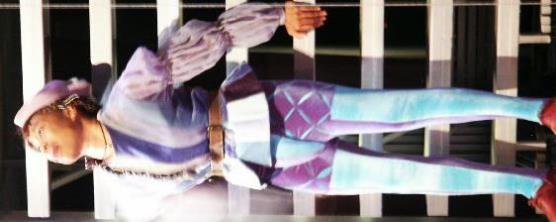 [Speaker Notes: We made several pairs of tights for this show. I developed the pattern and it has since been an important offering for private commisisons. The shoes were the project of an MFA student.]
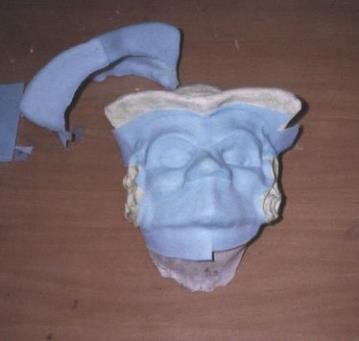 Mask making with Wonderflex
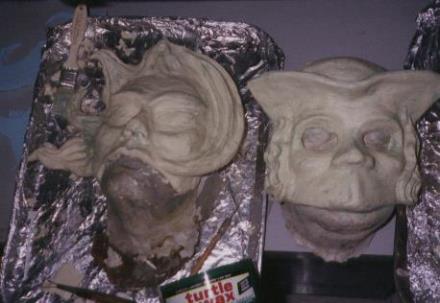 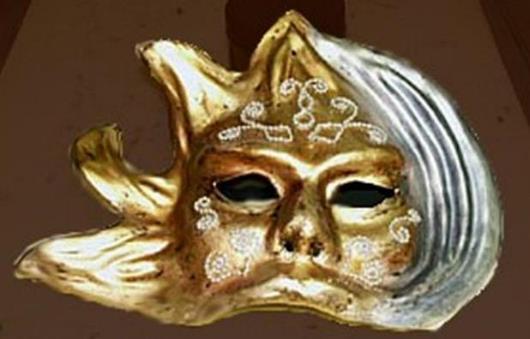 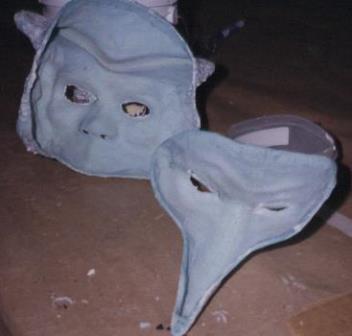 [Speaker Notes: Some of the steps in the mask making process.  Shown here are the clay sculpted positive forms.  Then the wonderflex layer is created over the positive form.  Next you see the back side of the mask and finally a finished painted version.]
On the Razzle       Allentown CollegeMy designs. Costumes patterned and constructed by undergraduate studentsWinner of ACTF Kennedy Center Award for Costume Design.
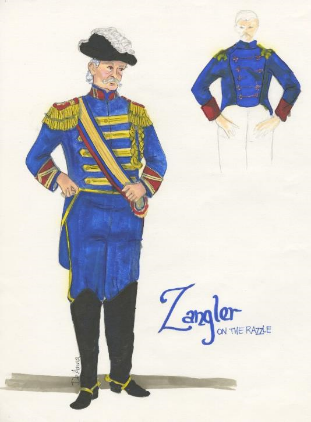 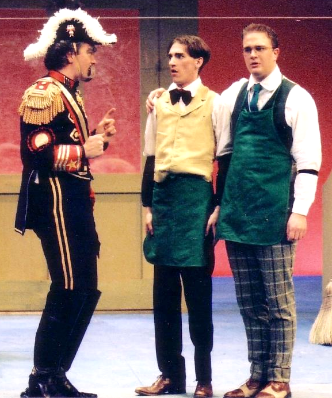 The “Scottish Get-Up” is supposed to be ridiculous and over-the-top. This was draped by a Junior acting major.
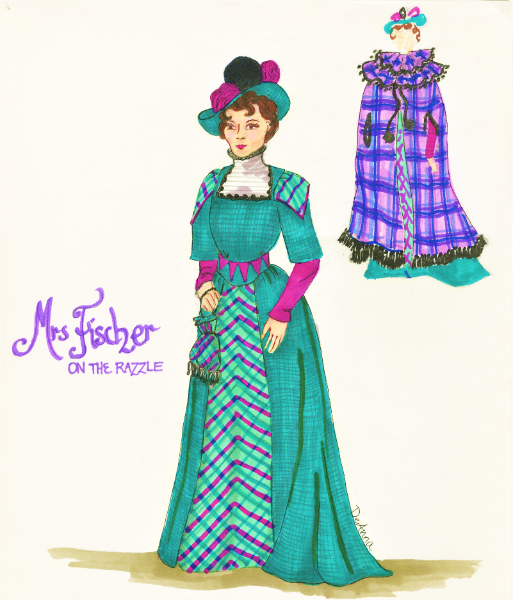 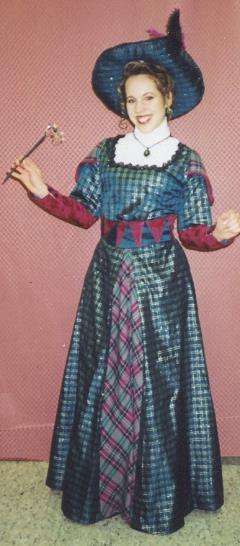 On the Razzle
[Speaker Notes: The “Scottish Get-Up” is supposed to be ridiculous and over-the-top.  Unfortunately, no photos of the cape which was fabulous! This was draped by a Junior acting major.]
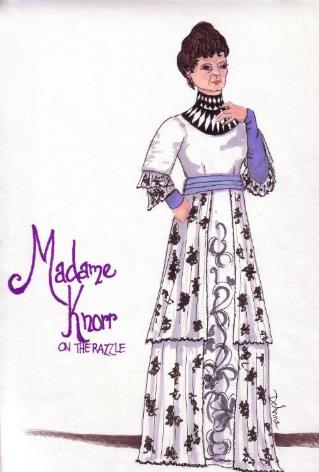 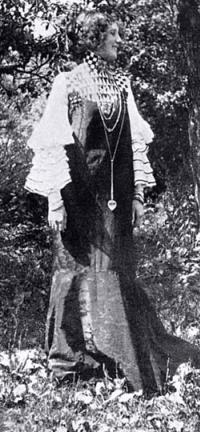 On the Razzle
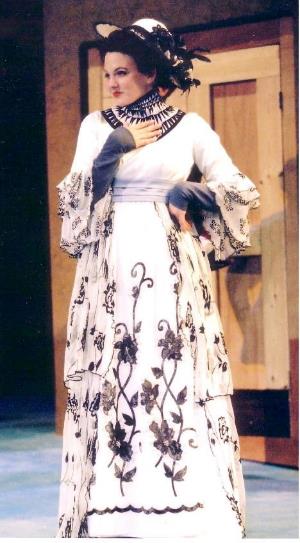 The inspiration for this dress was Emilie Floge-the muse of Gustave Klimt.  Our designs for all the design elements were “Klimtian”.
[Speaker Notes: The inspiration for this dress was Emilie Floge-the muse of Gustave Klimt.  Our designs for all the design elements were “Klimtian”.]
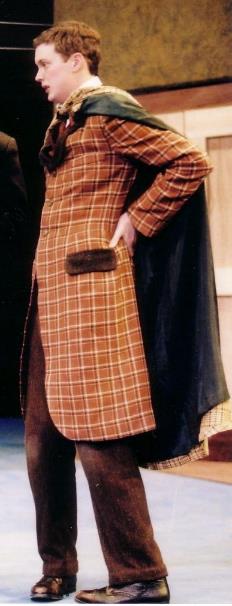 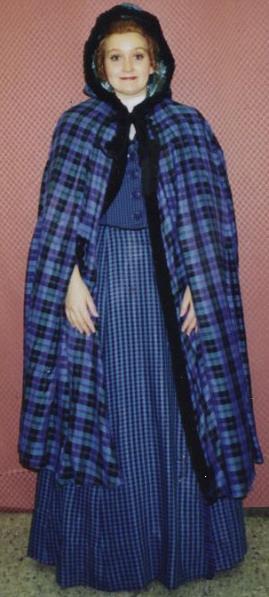 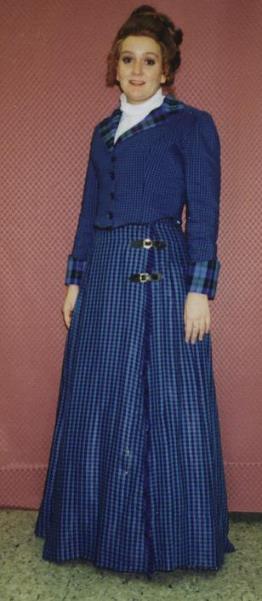 There was a lot of plaid!  Brown plaid coat was hand tailored by a senior acting major.  Periwinkle outfit was draped and constructed by sophomore costume tech student.
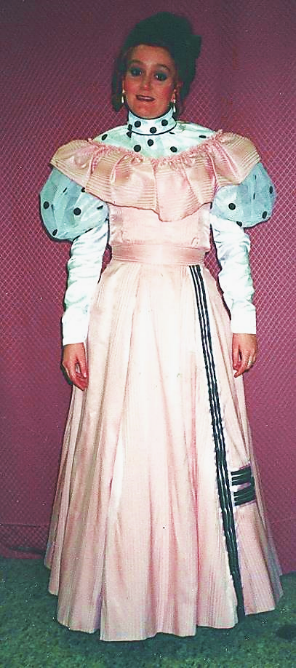 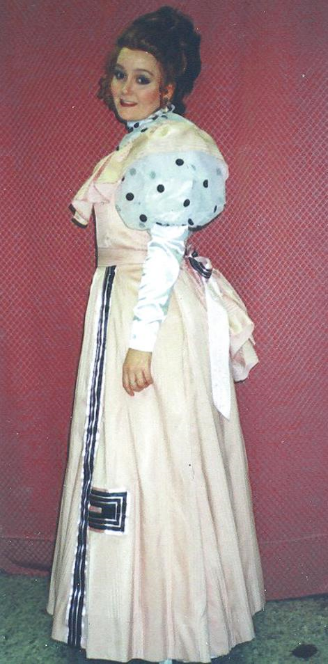 On the Razzle Creative re-construction of an 80s prom dress.
I also styled the wigs for this show.
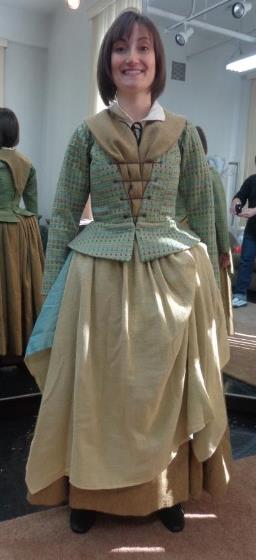 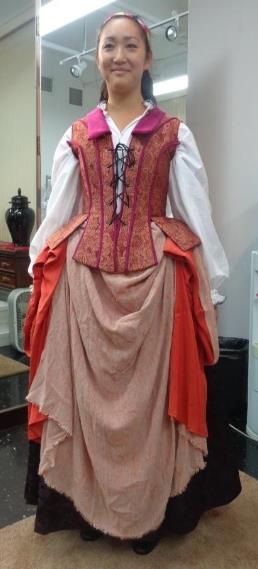 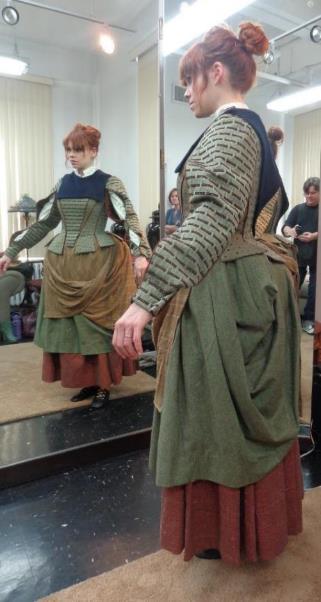 William Ivey Long designs for the Broadway touring production of Cinderella. I was commissioned to re-create the designs for the skirt ensembles for 9 villagers, as well as grade the Crazy Marie costume from a size 6 to size 22.
[Speaker Notes: I was commissioned to create the skirt ensembles for 9 villagers.  These included bum roll basques, petticoat, underskirt, overskirt and aprons.  I was sent the fabric, measurements and specs and sent the garments to the studios for fittings.  They sent me the photos of the fittings with the notes that I completed and sent back.  I also created a new garment for Crazy Marie who was several sizes larger than the original actress. This was for the Broadway touring production of Cinderella.]
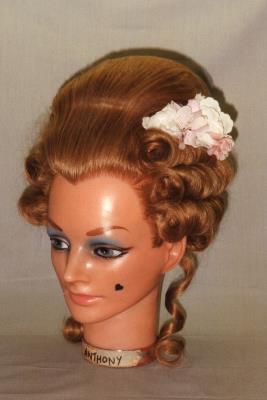 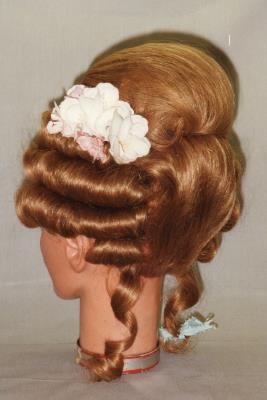 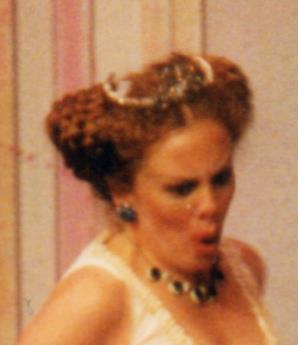 Hair styling
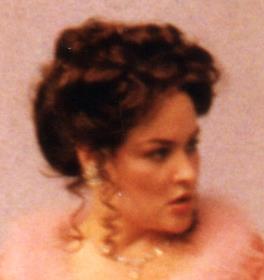 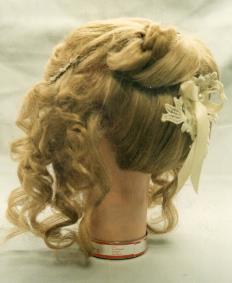 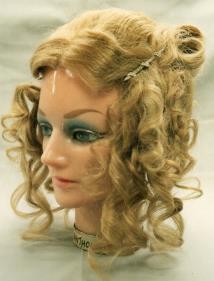 Wig ventilation techniques
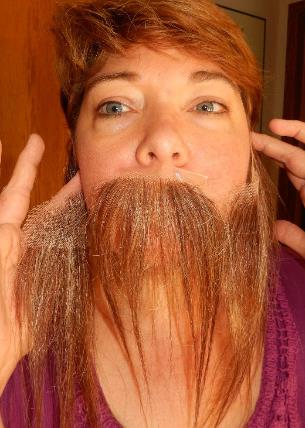 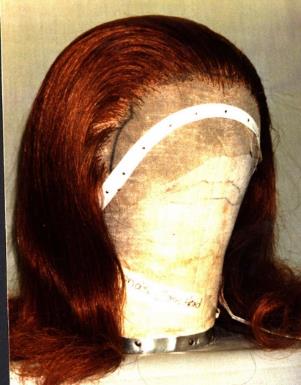 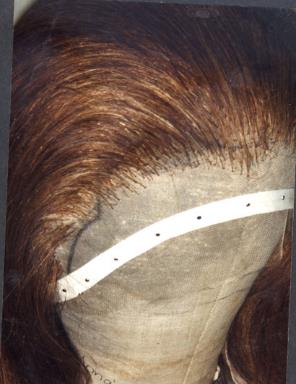 Fronted wig
Un-cut mustache and mutton chops
Makeup Class – University of Memphis
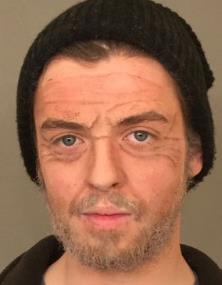 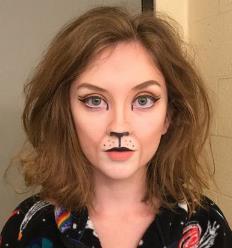 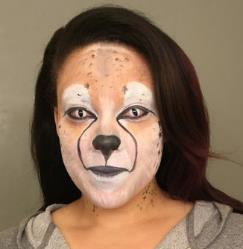 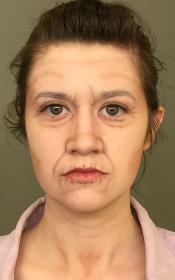 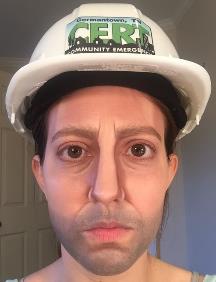 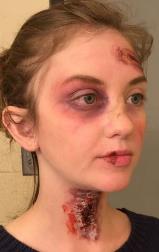 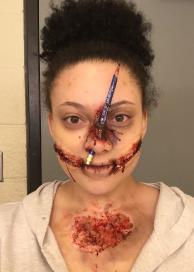 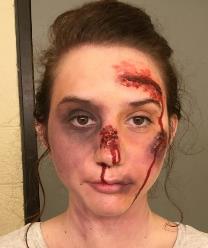 [Speaker Notes: Some of our best results from Stage Makeup class – a 2 credit course meeting once a week.]
This is a private commission based on the designs for The Three Musketeers.  It is a popular favorite that I have recreated several times.
“The Porthos”
Leather slashed doublet
Leather full trousers
Leather sword baldric
Patterning, cutting, stitching
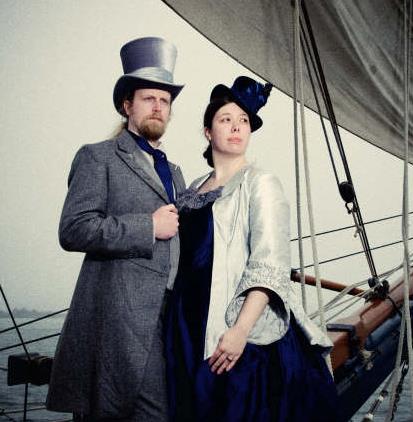 Victorian Bride and Groom
Tailored 4-piece groom’s suit
Bride’s 2-piece dress and jacket
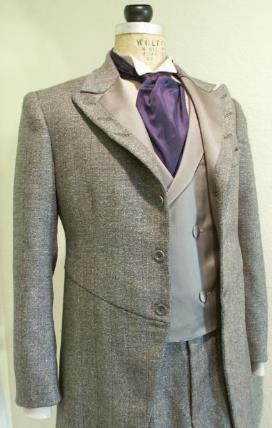 This was a wonderful design project – mail order Bride and Groom….clothes.  I never actually met them. I designed and tailored their garments based on measurements and many emails.  I was fortunate to find very luscious silks and wools for this project.
Cyrano de Bergerac at South Coast Repertory
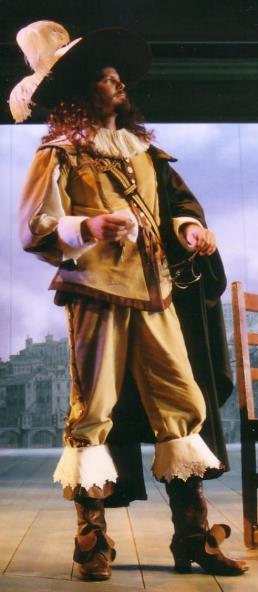 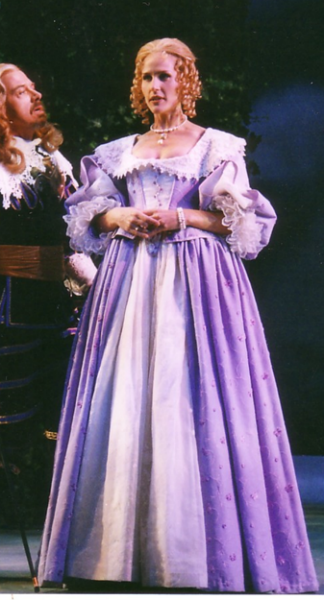 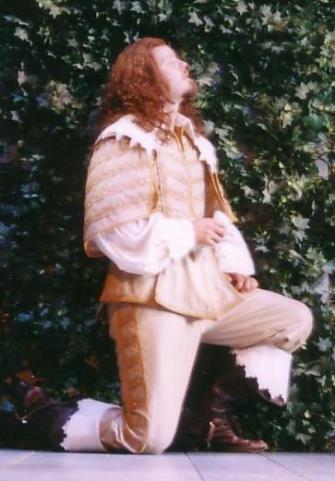 For this production I draped the 2 ensembles for Christian. One was corduroy and the other lambskin.  I also draped Roxanne’s gown.  Designs by Shigeru Yagi.
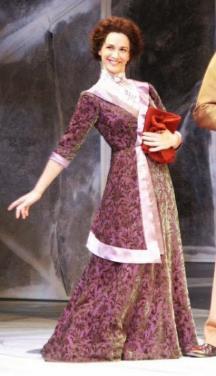 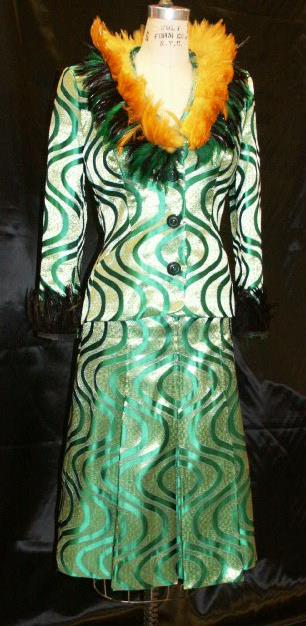 South Coast Repertorycutter/draper
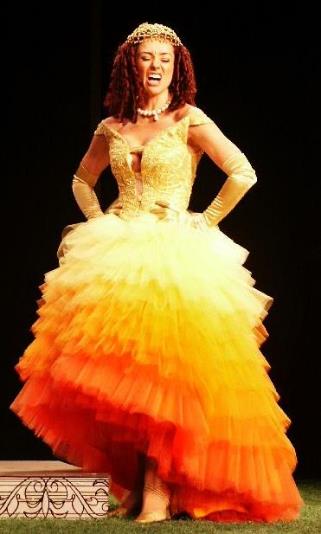 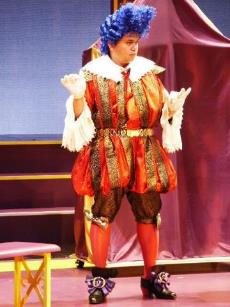 [Speaker Notes: At South Coast Rep I was the head cutter/draper.  I primarily worked on women’s wear but occasionally got to do something for the men – particularly if it was period or fantasy.   Designs shown by Shigeru Yagi and Angela Calen.]
A Connecticut Yankee in King Arthur’s CourtSouth Coast RepertoryMy costume designs for Conservatory Production
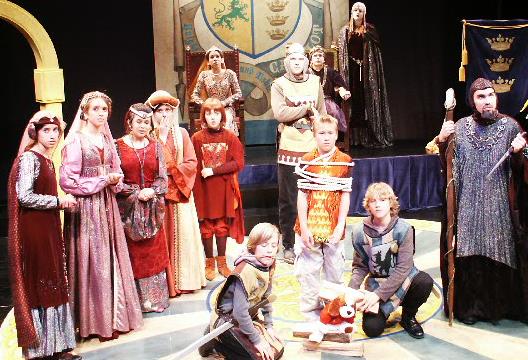 [Speaker Notes: A Connecticut Yankee in King Arthurs Court – designed and constructed by me for South Coast Repertory Theatre Conservatory Program.
I had a tiny budget and a small amount of shop support.  Mostly it was a one-woman show.]
Sleeping BeautySouth Coast RepertoryMy costume designs for Conservatory Production
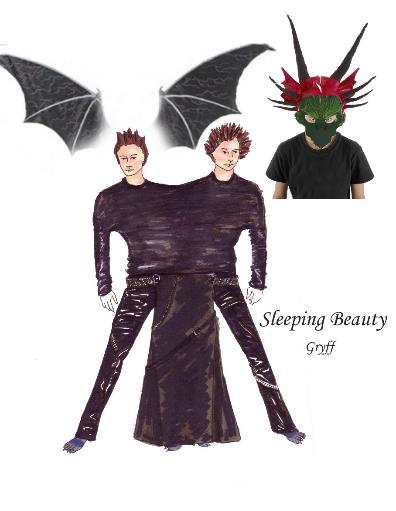 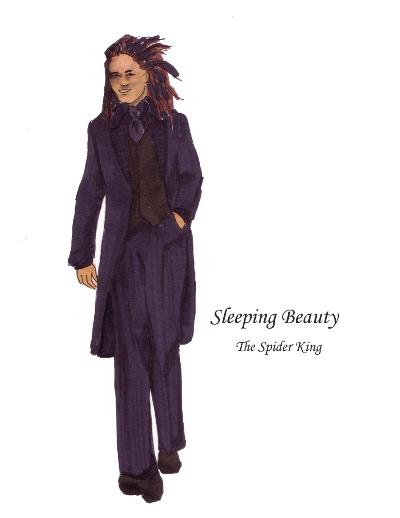 Sleeping Beauty
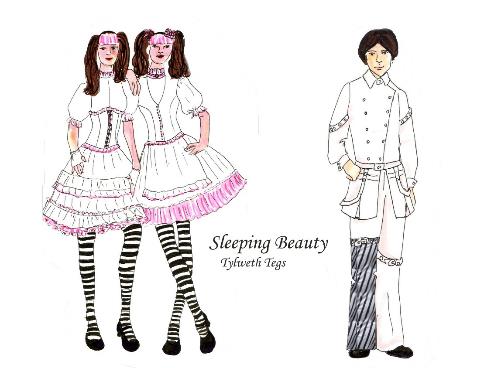 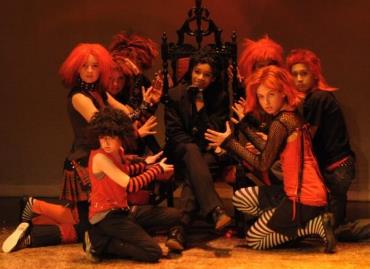 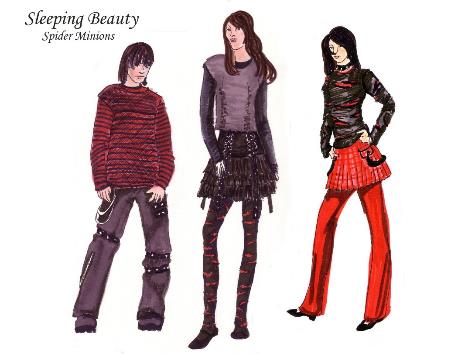 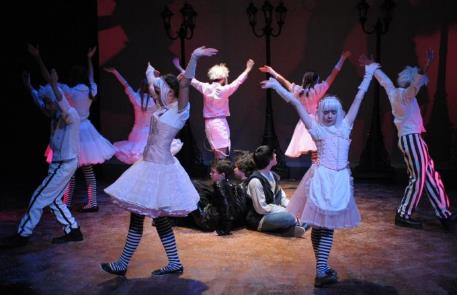 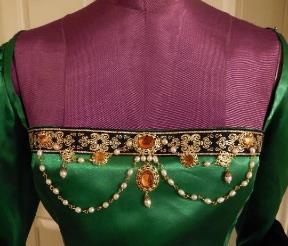 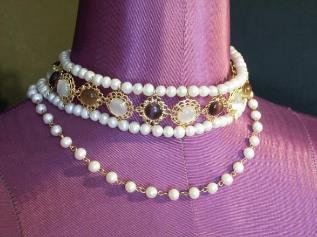 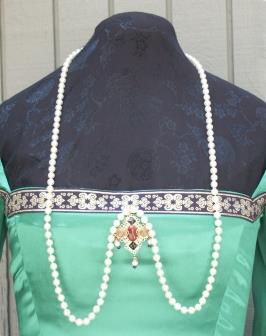 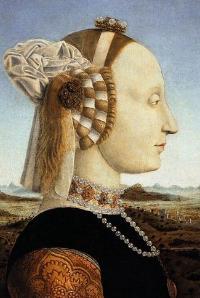 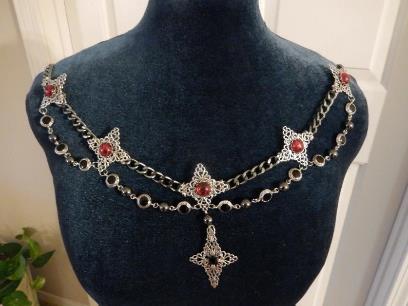 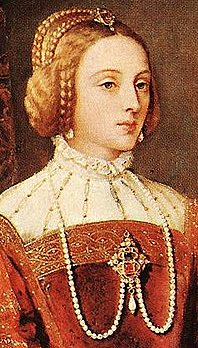 My line of Renaissance-Inspired jewelry includes chains of office, bodice embellishments and other pieces all inspired by portraiture of the Italian Renaissance.
[Speaker Notes: My line of Renaissance-Inspired jewelry includes chains of office, bodice embellishments and other pieces all inspired by portraiture of the Italian Renaissance.]